Purchasing
and
Receiving
5-2
Purchasing
Purchase food from approved, reputable                              suppliers:
Have been inspected
Meet all applicable local, state, and federal laws
Get to know suppliers’ food safety practices:
Consider reviewing recent inspection reports
Look at reports from:
USDA
FDA
Third-party inspectors
5-3
[Speaker Notes: Instructor Notes
Food must be purchased from approved, reputable suppliers. These suppliers have been inspected and can show you an inspection report. They also meet all applicable local, state, and federal laws. This applies to all suppliers in the supply chain. Your operation’s chain can include growers, shippers, packers, manufacturers, distributors (trucking fleets and warehouses), and local markets.
Develop a relationship with your suppliers, and get to know their food safety practices. Consider reviewing their most recent inspection reports. These reports can be from the U.S. Department of Agriculture (USDA), the Food and Drug Administration (FDA), or a third-party inspector. They should be based on Good Manufacturing Practices (GMP) or Good Agricultural Practices (GAP).]
Receiving and Inspecting
Arrange deliveries so they arrive:
When staff has enough time to do inspections
When they can be correctly received

To make sure inspections are smooth 
and safe:
Make specific staff responsible for receiving
Give staff the tools needed (e.g., thermometers)
Make enough trained staff available
Inspect deliveries immediately when received
5-4
Receiving and Inspecting
When deliveries arrive:
1. Visually inspect the delivery vehicle
Check for signs of contamination
Inspect overall condition of vehicle
Look for signs of pests
2. Visually inspect food items
Check temperatures
3. Store items as quickly as possible
5-5
Receiving and Inspecting
Key drop deliveries:
Supplier is given after-hour access to the operation to make deliveries
Deliveries must meet the following criteria:
Be inspected upon arrival at the operation
Be from an approved source
Have been placed in the correct storage location to maintain the required temperature 
Have been protected from contamination in storage
Are NOT contaminated 
Are honestly presented
5-6
[Speaker Notes: Instructor Notes
Some foodservice operations receive food after hours when they are closed for business. This is often referred to as a key drop delivery.
The supplier is given a key or other access to the operation to make the delivery. Products are then placed in coolers, freezers, and dry-storage areas. The delivery must be inspected once you arrive at the operation and meet the criteria identified in the slide.]
What Do You Think?
You receive cases of canned goods with dirty surfaces. Can you accept them?
A. Yes
B. No
Why? 
They can be reconditioned through cleaning and sanitizing and then used.
5-7
[Speaker Notes: Instructor Notes
The answer is A. Occasionally, you may be able to recondition and use items that would have been rejected. For example, a shipment of cans with contaminated surfaces may be cleaned and sanitized, allowing them to be used. However, the same cans may not be reconditioned if they are damaged.
If you must reject an item, set it aside from the items you are accepting. Then tell the delivery person exactly what is wrong with the rejected item. Make sure you get a signed adjustment or credit slip before giving the item back to the delivery person. Finally, log the incident on the invoice or the receiving document.]
Receiving and Inspecting
Recalls:
Identify the recalled food items
Remove the item from inventory, and place it in a secure and appropriate location
Store the item separately from food, utensils, equipment, linens, and single-use items
Label the item in a way that will prevent it from being placed back in inventory
Inform staff not to use the product
Refer to the vendor’s notification or recall notice to determine what to do with the item
5-8
[Speaker Notes: Instructor Notes
Food items you have received may sometimes be recalled by the manufacturer. This may happen when food contamination is confirmed or suspected. It can also occur when items have been mislabeled or misbranded. Often food is recalled when food allergens have not been identified on the label. Most vendors will notify you of the recall. However, you should also monitor recall notifications made by the FDA and the USDA. Follow the guidelines in the slide when notified of a recall.
Identify the recalled food items by matching information from the recall notice to the item. This may include the manufacturer’s ID, the time the item was manufactured, and the item’s use-by date.
Remove the item from inventory, and place it in a secure and appropriate location. That may be a cooler or dry-storage area. The recalled item must be stored separately from food, utensils, equipment, linens, and single-use items. 
Label the item in a way that will prevent it from being placed back in inventory. Some operations do this by including a “Do Not Use” and “Do Not Discard” label on recalled food items. Inform staff not to use the product.
Refer to the vendor’s notification or recall notice for what to do with the item. For example, you might be instructed to throw it out or return it to the vendor.]
Would you accept it or reject it?
5-9
[Speaker Notes: Instructor Notes
Use the next several slides to discuss accept/reject criteria for receiving food and foodservice supplies. Ask your students to look at the product and description and decide whether to accept or reject it. Use the talking points for each slide to ensure that the necessary principles are discussed afterwards. 
To ensure that everyone in class participates, pass out index cards with the letters A and B on them. Have each student answer each question by holding up the letter A or B.]
What Do You Think?
Would you accept or reject this fish?
A. Accept
B. Reject
Why? 
Cold TCS food must be received at 41ºF (5ºC) or lower, unless otherwise specified.
Internal temp of 50ºF (10ºC)
5-10
[Speaker Notes: Instructor Notes
The answer is B. Cold TCS food, such as fish, must be received at 41ºF (5ºC) or lower, unless otherwise specified.]
What Do You Think?
Would you accept or reject these clams?
A. Accept
B. Reject
Why? 
Shellfish can be received at an air temperature of 45ºF (7ºC) and internal temperature no greater than 50ºF (10ºC). Then, cool them to 41ºF (5ºC) or lower in four hours.
Internal temperature 50ºF (10ºC)
5-11
[Speaker Notes: Instructor Notes
The answer is A. Live oysters, mussels, clams, and scallops must be received at an air temperature of 45ºF (7ºC) and an internal temperature no greater than 50ºF (10ºC). Once received, the shellfish must be cooled to 41ºF (5ºC) or lower in four hours.]
What Do You Think?
Would you accept or reject these scallops?
A. Accept
B. Reject
Why?
Shucked shellfish must be received at 45ºF (7ºC) or lower. Then, cool to 41ºF (5ºC) or lower in four hours.
Internal temperature 50ºF (10ºC)
5-12
[Speaker Notes: Instructor Notes
The answer is B. Shucked shellfish must be received at 45ºF (7ºC) or lower. The shellfish must then be cooled to 41ºF (5ºC) or lower in four hours.]
What Do You Think?
Would you accept or reject this milk?
A. Accept
B. Reject
Why? 
Milk must be received at 45ºF (7ºC) or lower. Then, cool the milk to 41ºF (5ºC) or lower in four hours.
Internal temp of45ºF (7ºC)
5-13
[Speaker Notes: Instructor Notes
The answer is A. Milk must be received at 45ºF (7ºC) or lower. Cool the milk to 41ºF (5ºC) or lower in four hours.]
What Do You Think?
Would you accept or reject these eggs?
A. Accept
B. Reject
Why? 
Receive shell eggs at an air temperature of 45ºF (7ºC) or lower.
Air temperature   45ºF (7ºC)
5-14
[Speaker Notes: Instructor Notes
The answer is A. Shell eggs must be received at an air temperature of 45ºF (7ºC) or lower.]
What Do You Think?
Would you accept or reject this chicken breast?
A. Accept
B. Reject
Why?
Hot TCS food must be received at 135ºF (57ºC) or higher.
Received at 120ºF (49ºC)
5-15
[Speaker Notes: Instructor Notes
The answer is B. Hot TCS food must be received at 135ºF (57ºC) or higher.]
What Do You Think?
Would you accept or reject this frozen shrimp?
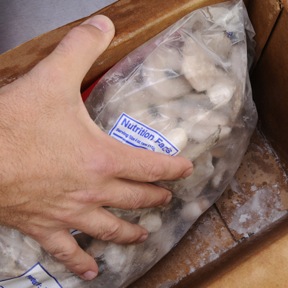 A. Accept
B. Reject
Why?
Frozen food with ice crystals or frozen liquids on the food or packaging must be rejected.
5-16
[Speaker Notes: Instructor Notes
The answer is B. The shrimp shows evidence of thawing and refreezing. There are ice crystals and frozen liquids on the food and the packaging.
Also, reject frozen food if there are fluids or water stains in case bottoms or on packaging.	
Frozen food must be received frozen.]
What Do You Think?
Would you accept or reject this case of single-use cups?
A. Accept
B. Reject
Why? 
Packaging that is not intact and clean must be rejected.
5-17
[Speaker Notes: Instructor Notes
The answer is B. Packaging should be intact and clean. It also should protect food and food-contact surfaces from contamination.]
What Do You Think?
Would you accept or reject this bag of flour?
A. Accept
B. Reject
Why?
Items with tears, holes, or punctures in their packaging must be rejected.
5-18
[Speaker Notes: Instructor Notes
The answer is B. Packaging should protect food and food-contact surfaces from contamination. Reject items with tears, holes, or punctures in their packaging.]
What Do You Think?
Would you accept or reject this can of food?
A. Accept
B. Reject
Why?
Cans with severe dents in the seams or deep dents in the can body must be rejected.
5-19
[Speaker Notes: Instructor Notes
The answer is B. Reject cans if they have:
• Severe dents in the can seams
• Deep dents in the can body
• Missing labels
• Swollen or bulging ends
• Holes and visible signs of leaking
• Rust]
What Do You Think?
Would you accept or reject this meat?
A. Accept
B. Reject
Why?
All food packaged in a reduced-oxygen environment must be rejected if the packaging is bloated or leaking.
5-20
[Speaker Notes: Instructor Notes
The answer is B. All food packaged in a reduced-oxygen environment, such as vacuum-packed meat, must be rejected if the packaging is bloated or leaking.
Items with broken cartons or seals or dirty and discolored packaging should also be rejected. 
Do not accept cases or packages that appear to have been tampered with.]
What Do You Think?
Would you accept or reject this case of dry pasta?
A. Accept
B. Reject
Why?
Cartons and seals must be intact and there must not be signs of tampering.
5-21
[Speaker Notes: Instructor Notes
The answer is A. Items with broken cartons or seals or with dirty and discolored packaging should also be rejected. Do NOT accept cases or packages that appear to have been tampered with.]
What Do You Think?
Would you accept or reject this bag of flour?
A. Accept
B. Reject
Why?
Reject items with leaks, dampness, or water stains (which indicate the item was wet at some point).
5-22
[Speaker Notes: Instructor Notes
The answer is B. Reject items with leaks, dampness, or water stains (which indicate the item was wet at some point).]
What Do You Think?
Would you accept or reject this Danish?
A. Accept
B. Reject
Why?
Do we need to ask? Reject items with signs of pests or pest damage.
5-23
[Speaker Notes: Instructor Notes
The answer is B. The box of Danish has been damaged by rodents, and droppings can be seen inside the box. 
Reject items with signs of pests or pest damage.]
What Do You Think?
This date is the last date recommended for use of the product while at peak quality.
A. Use-by or expiration date
B. Sell-by date
C. Best-by date
D. Coded date
5-24
[Speaker Notes: Instructor Notes
The answer is A. The use-by or expiration date is the last date recommended for use of the product while at peak quality. 
Reject items that have passed their use-by or expiration dates. Some operations label food items with the date the item was received to help with stock rotation during storage.
Do NOT accept food that is missing a use-by date or expiration date from the manufacturer.]
What Do You Think?
This date is the date by which the product should be eaten for best flavor or quality.
A. Use-by or expiration date
B. Sell-by date
C. Best-by date
D. Coded date
5-25
[Speaker Notes: Instructor Notes
The answer is C. A best-by date is the date by which the product should be eaten for best flavor or quality.]
What Do You Think?
This date tells the store how long to display the product for sale.
A. Use-by or expiration date
B. Sell-by date
C. Best-by date
D. Coded date
5-26
[Speaker Notes: Instructor Notes
The answer is B. A sell-by date tells the store how long to display the product for sale.]
Receiving Documents
Handling shellstock tags:
Store shellfish in original container
Do NOT remove tag from container until the last shellfish is used
Write the date last shellfish was used from container on the shellstock tag
Keep the tag on file for 90 days from the date the last shellfish was used from the container
5-27
[Speaker Notes: Instructor Notes
Shellstock tags must be received with shellfish. They tell when shellfish were harvested and where they were harvested from. They also ensure that the shellfish were from an approved source.]
Receiving Documents
Fish to be eaten raw or partially cooked:
Document must indicate fish was correctly frozen
Keep document for 90 days from sale of fish

Farm-raised fish:
Document must state fish raised to FDA standards
Keep document for 90 days from sale of fish
5-28
What Do You Think?
Would you accept or reject this cheese?
A. Accept
B. Reject
Why? 
Reject food that is moldy, unless the mold is natural to the product, like the cheese in the photo.
5-29
[Speaker Notes: Instructor Notes
The answer is A. Unless the mold is natural to the product, like this cheese, reject food that is moldy or has an abnormal color. 
Food that is moist when it should be dry, such as salami, should also be rejected.]
What Do You Think?
Would you accept or reject these pork chops?
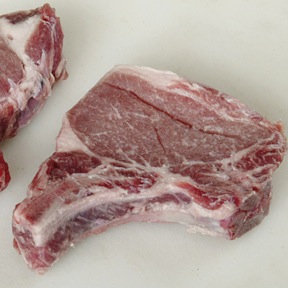 A. Accept
B. Reject
Why?
Reject meat, fish, or poultry that is slimy, sticky, or dry.
Sticky to the touch
5-30
[Speaker Notes: Instructor Notes
The answer is B. Reject meat, fish, or poultry that is slimy, sticky, or dry. 
Also reject these products if they have soft flesh that leaves an imprint when touched.]
What Do You Think?
Would you accept or reject this fresh tuna?
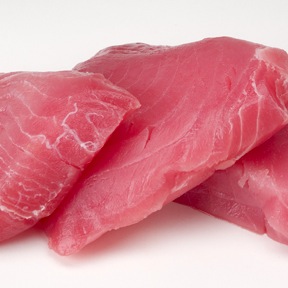 A. Accept
B. Reject
Why? 
A slight seaweed smell is a normal odor for fish. Reject food that has an abnormal or unpleasant odor.
Slight seaweed smell
5-31
[Speaker Notes: Instructor Notes
The answer is A. Fish often has a fresh ocean or seaweed smell. 
Reject food with an abnormal or unpleasant odor.]
Let’s Review Day One
5-32
[Speaker Notes: Instructor Notes:
Review the content covered using the multiple choice study questions at the end of chapters one through five. As an alternative, you can use the Multiple Choice Review Questions PowerPoint presentation. This activity can be downloaded from ServSafe.com]
Storage
5-33
What Do You Think?
Does food being used onsite need to be labeled?
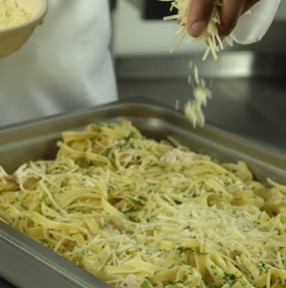 A. Yes
B. No
Why? 
All items not in their original container must be labeled.
5-34
[Speaker Notes: Instructor Notes
The answer is A. All items that are not in their original containers must be labeled.]
Labeling
Labels on food packaged on-site for retail sale must include:
Common name of the food or a statement clearly identifying it
Quantity of the food
If the item contains two or more ingredients: a list of the ingredients and subingredients in descending order by weight
List of artificial colors and flavors in the food, including chemical preservatives
Name and place of business of the manufacturer, packer, or distributor
Source of each major food allergen contained in the food
5-35
[Speaker Notes: Instructor Notes
These labeling requirements do not apply to customers’ leftover food items placed in carry-out containers.]
Date Marking
Ready-to-eat TCS food:
Must be date marked if held longer than 24 hours
The label must indicate when the food must be sold, eaten, or thrown out
Can store for only seven days if held at 41ºF (5ºC) or lower
After that date, the food must be discarded
5-36
[Speaker Notes: Instructor Notes
Refrigeration slows the growth of most bacteria, but some types grow well at refrigeration temperatures. When food is refrigerated for long periods of time, these bacteria can grow enough to cause illness. For this reason, ready-to-eat TCS food must be marked if held for longer than 24 hours.]
What Do You Think?
What is the discard date of potato salad prepared on October 1?
A. October 3
B. October 5
C. October 7
D. October 9
5-37
[Speaker Notes: Instructor Notes
The answer is C. The count begins on the day that the food was prepared or a commercial container was opened.
Operations have a variety of systems for date marking. Some operations write the day or date the food was prepped on the label. Others write the use-by day or date on the label.]
What Do You Think?
Tuna salad was prepared on July 5 using tuna with a use-by date of July 8. What is the discard date of the tuna salad?
A. July 5
B. July 8
C. July 11
5-38
[Speaker Notes: Instructor Notes
The answer is B. Sometimes, commercially processed food will have a use-by date that is less than seven days from the date the container was opened. In this case, the container should be marked with this use-by date, as long as the date is based on food safety.]
What Do You Think?
Jambalaya was prepared on December 5, using shrimp with a use-by date of December 8 and sausage with a use-by date of December 10. What is the discard date of the Jambalaya?
A. December 8
B. December 10
C. December 11
5-39
[Speaker Notes: Instructor Notes
The answer is A. When combining food with different use-by dates to prepare a dish, the discard date of that dish would be based on the item with the earliest use-by date. In this case, it’s the shrimp.]
What Do You Think?
Is this food being stored correctly?
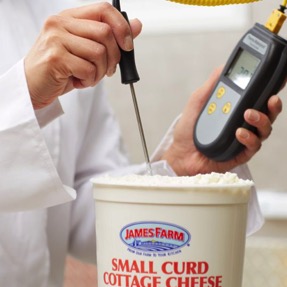 A. Yes
B. No
Why? 
Store TCS food at an internal temperature of 41°F (5°C) or lower or 135°F (57°C) or higher.
Internal temp: 40ºF (4ºC)
5-40
[Speaker Notes: Instructor Notes
The answer is A. Store TCS food at an internal temperature of 41°F (5°C) or lower or 135°F (57°C) or higher.]
What Do You Think?
Is food being stored correctly in this cooler?
A. Yes
B. No
Why? 
Refrigerated units must have at least one air-temperature measuring device located in the warmest part of the unit.
5-41
[Speaker Notes: Instructor Notes
The answer is A. Refrigerated units must have at least one air-temperature measuring device located in the warmest part of the unit.]
What Do You Think?
Is food being stored correctly in this refrigerator?
A. Yes
B. No
Why?
Do not overload coolers and freezers, which can prevent good airflow and make units work harder to stay cold.
5-42
[Speaker Notes: Instructor Notes
The answer is B. Do not overload coolers or freezers. Storing too many food items prevents good airflow and makes the units work harder to stay cold. Be aware that frequent opening of the cooler lets warm air inside, which can affect food safety.]
What Do You Think?
Is this food being stored correctly?
A. Yes
B. No
Why?
Store items with the earliest use-by or expiration dates in front of items with later dates. Then, use those stored in front first.
The year is 2018
5-43
[Speaker Notes: Instructor Notes
The answer is A. The cans are being rotated according to FIFO.
Food must be rotated in storage to maintain quality and limit the growth of pathogens. Food items must be rotated so that those with the earliest use-by or expiration dates are used before items with later dates.
Many operations use the first-in, first-out (FIFO) method to rotate their refrigerated, frozen, and dry food during storage.]
What Do You Think?
Is this food being stored correctly?
A. Yes
B. No
Why? 
Store items away from walls and at least six inches (15 centimeters) off the floor.
5-44
[Speaker Notes: Instructor Notes
The answer is B. Store items away from walls and at least six inches (15 centimeters) off the floor.
Store single-use items (e.g., sleeve of single-use cups, single-use gloves) in original packaging.
Store all items in designated storage areas.]
What Do You Think?
Is this food being stored correctly?
A. Yes
B. No
Why? 
Store food in containers intended for food. NEVER put food in empty chemical containers.
5-45
[Speaker Notes: Instructor Notes
The answer is A. Store food in containers intended for food.
• Use containers that are durable, leakproof, and able to be sealed or covered.
• NEVER use empty food containers to store chemicals. NEVER put food in empty chemical containers.]
Cleaning
Follow these guidelines:
Clean dollies, carts, transporters, and trays often
Store food in cleaned and sanitized containers
Store dirty linens away from food
Clean nonabsorbent containers
Washable laundry bags
5-46
[Speaker Notes: Instructor Notes
Keep all storage areas clean and dry. 
Clean floors, walls, and shelving in coolers, freezers, dry-storage areas, and heated holding cabinets on a regular basis. 
Clean up spills and leaks promptly to keep them from contaminating other food.]
What Do You Think?
Is this food being stored correctly?
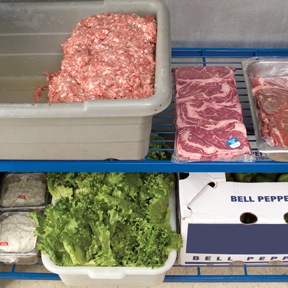 A. Yes
B. No
Why? 
Raw meat has been stored above ready-to-eat food. Store ready-to-eat food above raw meat, poultry, and seafood.
5-47
[Speaker Notes: Instructor Notes
The answer is B. Raw meat is being stored above ready-to-eat food. Some of the meat has also not been covered properly.
Wrap or cover food. Store raw meat, poultry, and seafood separately from ready-to-eat food. If raw and ready-to-eat food cannot be stored separately, store ready-to-eat food above raw meat, poultry, and seafood. This will prevent juices from raw food from dripping onto ready-to-eat food.]
Storage Order
Preventing cross-contamination:
Store food items in the following top-to-bottom order:
Ready-to-eat food
Seafood
Whole cuts of beef and pork
Ground meat and ground fish
Whole and ground poultry
This storage order is based on the minimum internal cooking temperature of each food
A
B
C
D
E
5-48
[Speaker Notes: Instructor Notes
Raw meat, poultry, and seafood can be stored with or above ready-to-eat food in a freezer if all of the items have been commercially processed and packaged. 
Frozen food that is being thawed in coolers must also be stored below ready-to-eat food.
As an exception, ground meat and ground fish can be stored above whole cuts of beef and pork. To do this, make sure the packaging keeps out pathogens and chemicals. It also must not leak.]
Storage Location
Food should be stored in a clean, dry location away from dust and other contaminants.
To prevent contamination, NEVER store food in these areas:
Locker rooms or dressing rooms
Restrooms or garbage rooms
Mechanical rooms
Under unshielded sewer lines or leaking water lines
Under stairwells
5-49
Damaged, Spoiled, or Incorrectly Stored Food
Discard food that has become unsafe.
Food missing a date mark
Food exceeding the date mark
Food exceeding time-temperature requirements

If this food will be returned
Store it away from other food and equipment
Label the food so food handlers do not use the product
5-50